Task Team on 
Non-Seismic Tsunami Sources (TT-NSTS) Progress and Planned activities 2025
Co-Chairs: Fabrizio Romano (INGV), Rachid Omira (IPMA)
ICG/NEAMTWS Steering Committee and Information Session, 15-16 May 2025
Plan of Actions 2025
ICG/NEAMTWS Steering Committee and Information Session, 15-16 May 2025
Activities
18 to 20 March 2025, UNESCO Expert Meeting on Seismic and Non-seismic tsunamis in the NEAM Region
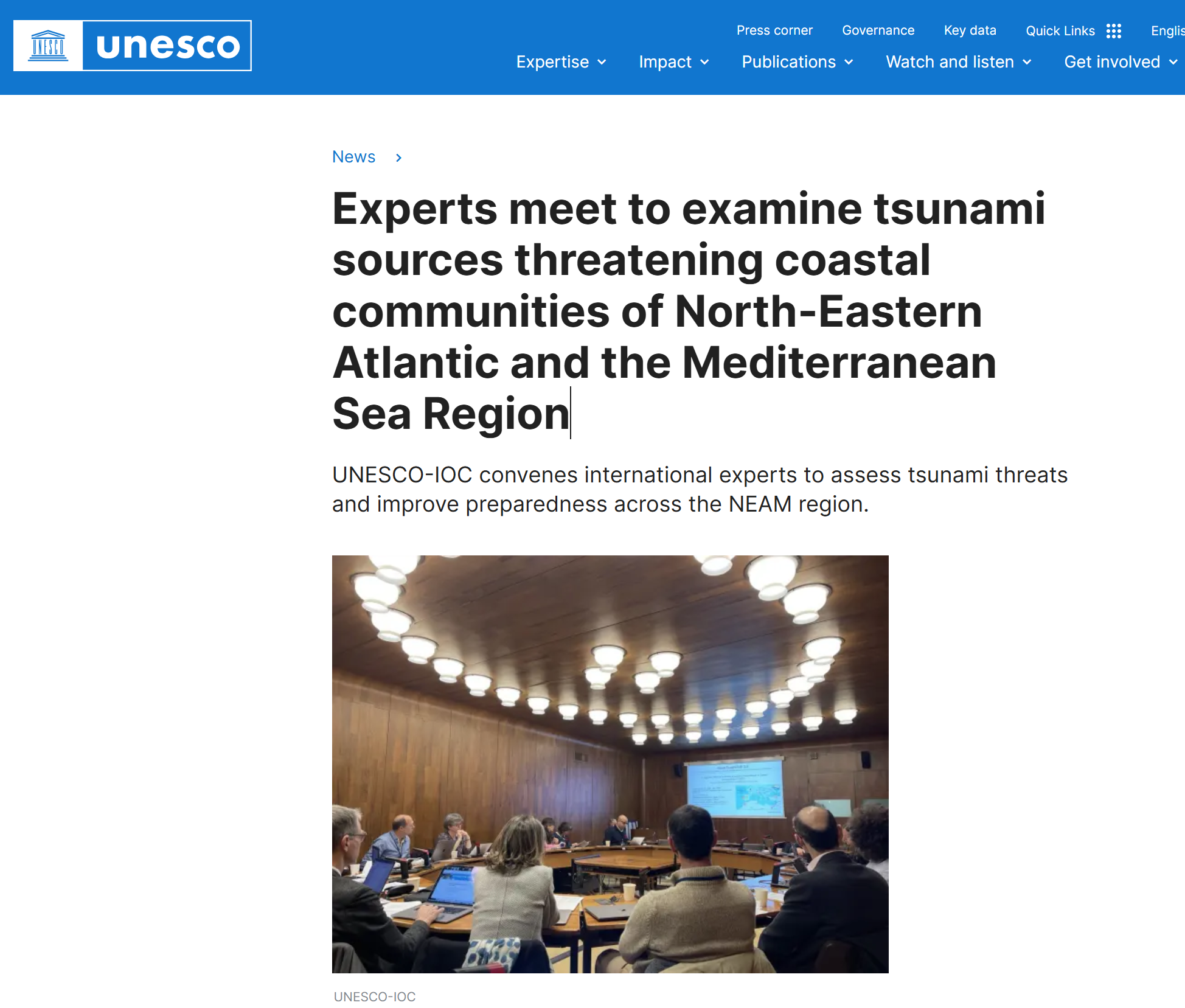 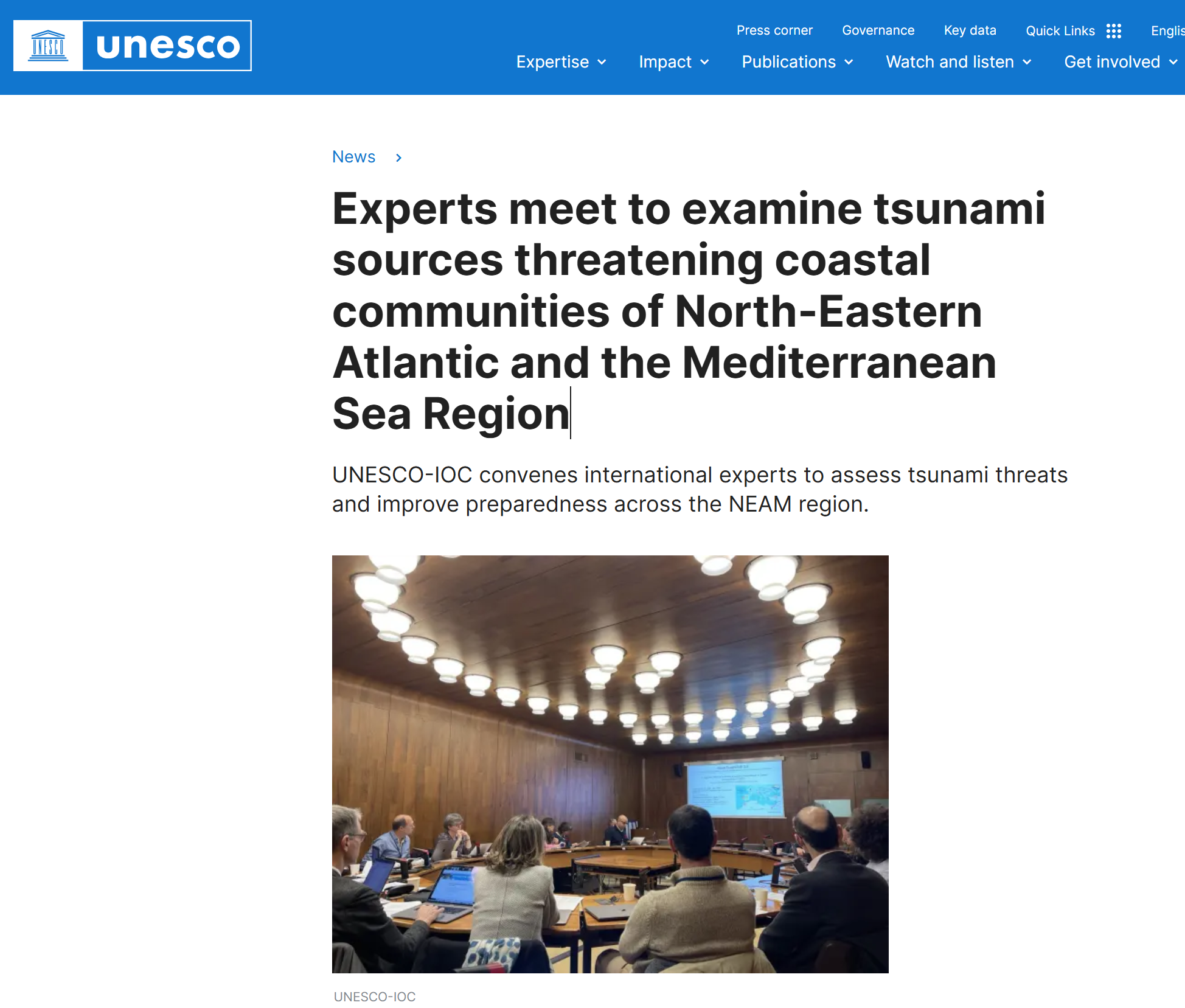 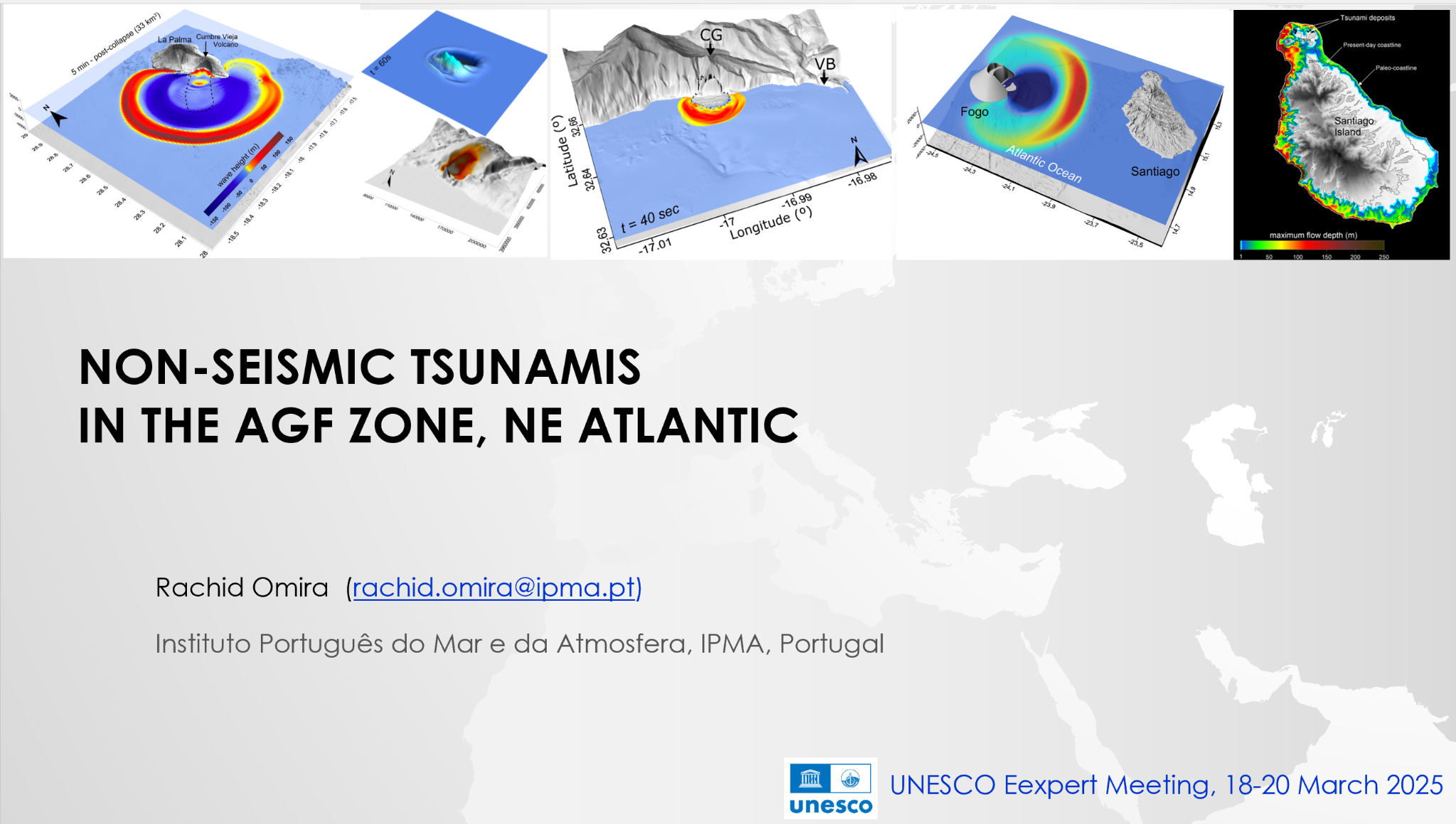 ICG/NEAMTWS Steering Committee and Information Session, 15-16 May 2025
Activities
16 to 23 April 2025, UNESCO Webinar on Monitoring and warning TGV
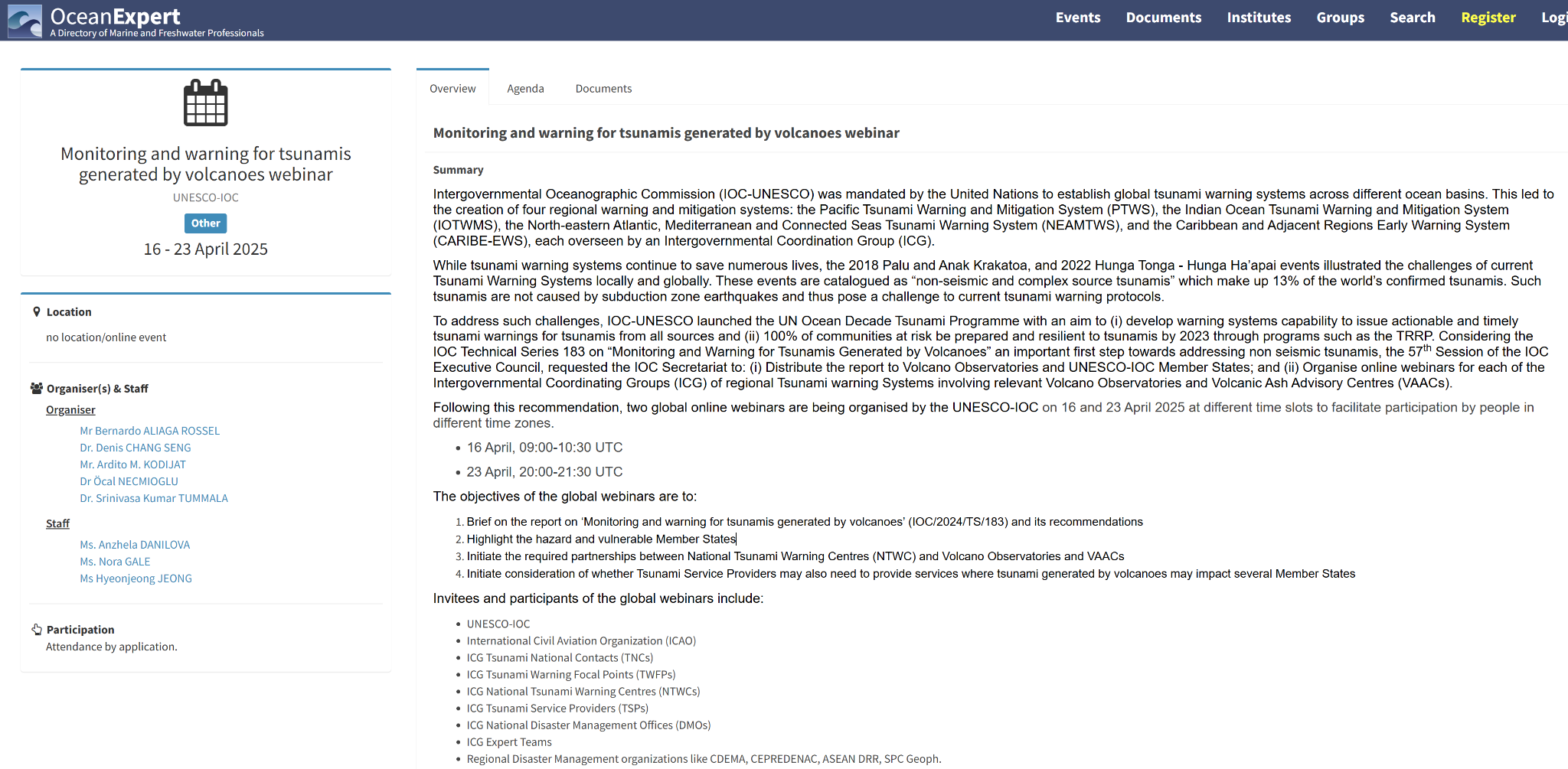 ICG/NEAMTWS Steering Committee and Information Session, 15-16 May 2025
Activities
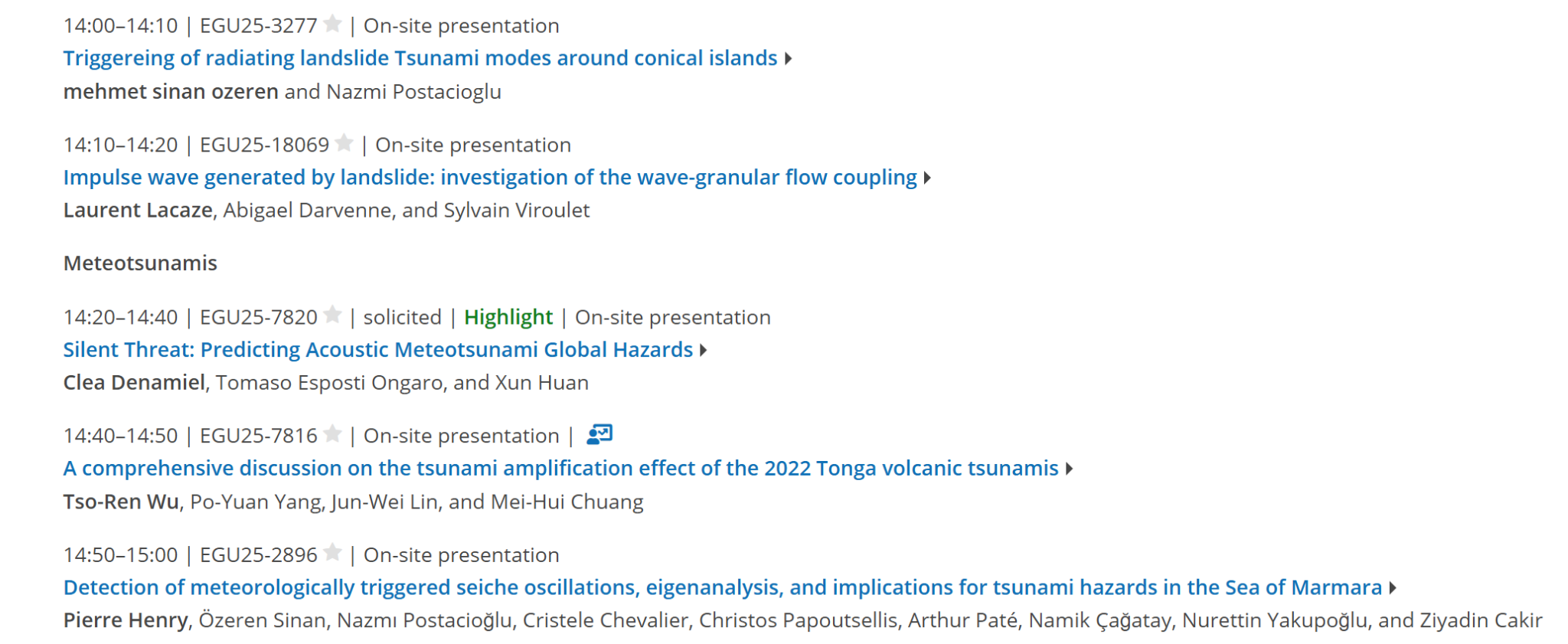 27 April–2 May 2025, EGU, Vienna, Austria
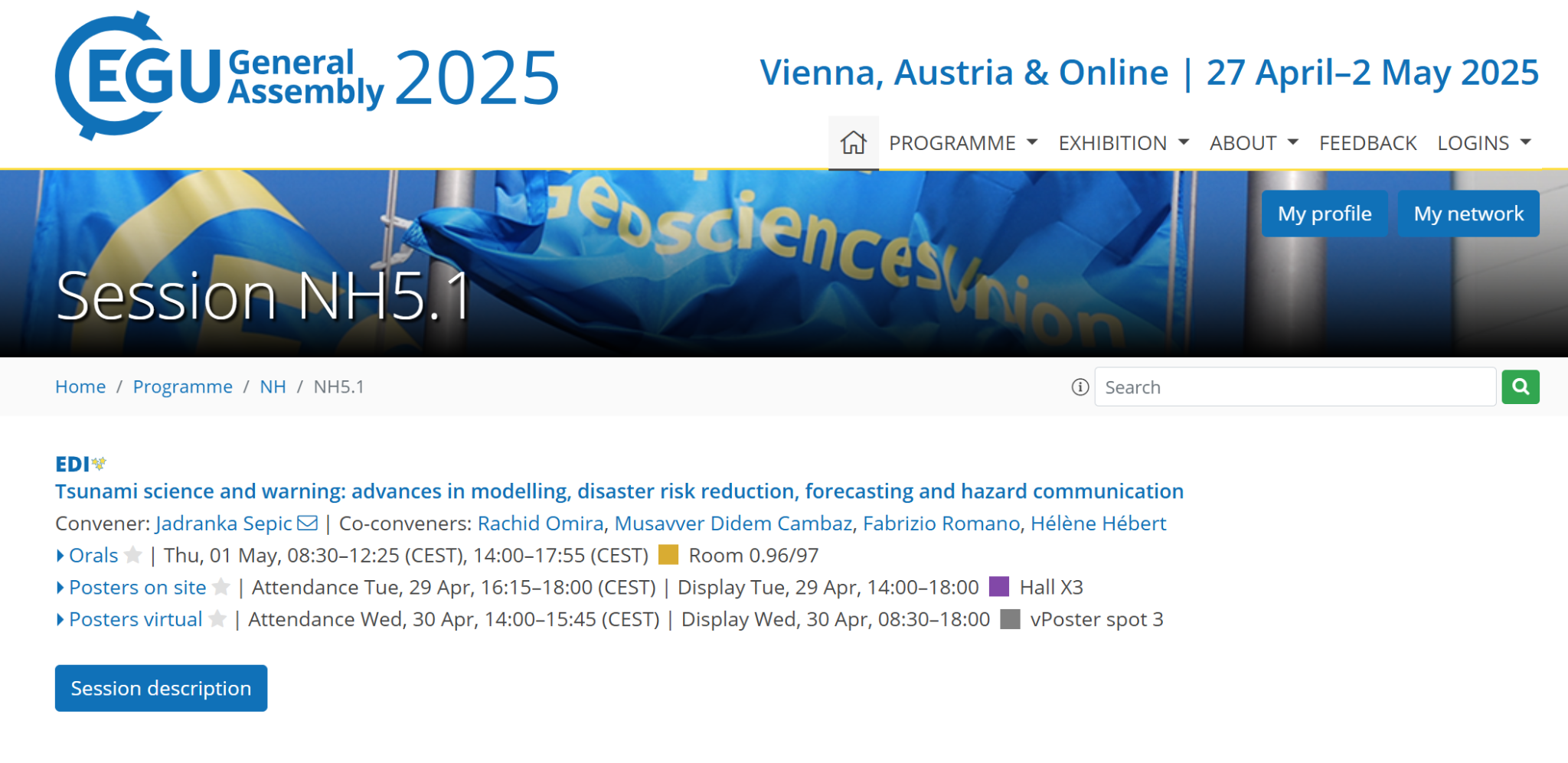 Audience: ~100 people
ICG/NEAMTWS Steering Committee and Information Session, 15-16 May 2025
Activities
NEAM-COMMITTMENT project (funded by EU-DGECHO): since February 2025
Hi-Res Inundation mapping on Stromboli 
Emergency planning considering also the possible effect of volcanic activity (e.g. pyroclastic flows, ash, ballistics)
Italian project about Stromboli (funded by Civil Protection): starting since 2nd half of 2025 
Towards the integration of the local system in the Italian TSP at national and NEAM level
ICG/NEAMTWS Steering Committee and Information Session, 15-16 May 2025
Activities (upcoming)
Organizing a Webinar on Non-seismic Tsunami Sources
Tentative period
Mid-September (after the 5th) 
or End of October (after the 20th)
List of Potential Speakers:
- Bernardo Aliaga and/or Denis Chang Seng - introduction
- Finn Lovholt - landslides generating tsunami
- Clea Denamiel - meteotsunami/warning systems
- Roger Urgeless - submarine landslides
- Ricardo Ramalho - volcano tsunamis
- Italian DPC - stromboli/warning system
- Marinos Charalampakis/Pio Di Manna for NEAM COMMITMENT Evacuation/Tsunami Ready
ICG/NEAMTWS Steering Committee and Information Session, 15-16 May 2025
Thank you
Fabrizio Romano (INGV) fabrizio.romano@ingv.it

Rachid Omira (IPMA) rachid.omira@ipma.pt
ICG/NEAMTWS Steering Committee and Information Session, 13 May 2024